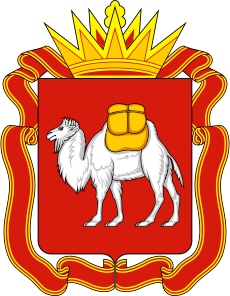 Министерство образования и науки Челябинской области
Паспорт проекта
«Доступное дополнительное образование 
для детей»
Докладчик:
первый заместитель Министра 
образования и науки Челябинской области

Коузова Елена Александровна
г. Челябинск
2017
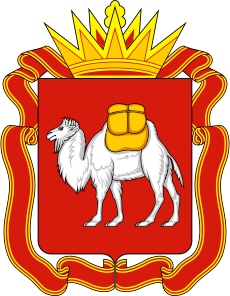 1. Основные положения
Проектный офис Министерства образования и науки Челябинской области
2
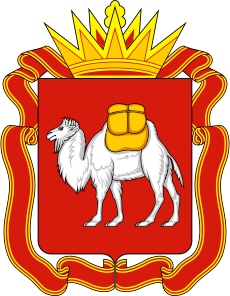 2. Цель проекта
Обеспечение к 2020 году охвата не менее 70-75% детей в возрасте от 5 до 18 лет, получающих качественное и доступное дополнительное образование.
Проектный офис Министерства образования и науки Челябинской области
3
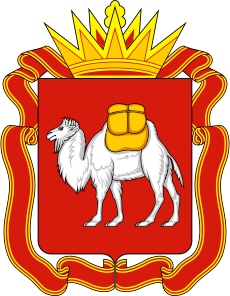 3. Результаты проекта
1. Во всех муниципалитетах Челябинской области функционируют системы дополнительного образования детей, которые обеспечивают реализацию дополнительных образовательных программ, соответствующих интересам детей и их родителей и  потребностям социально-экономического и технологического развития региона.
2. Функционирует модельный центр дополнительного образования детей, реализующий задачи ресурсного, учебно-методического, организационного, экпертно-консультационного центра в региональной системе дополнительного образования детей.
3. Функционирует общедоступный региональный навигатор (информационный портал) дополнительных образовательных программ.
Проектный офис Министерства образования и науки Челябинской области
3
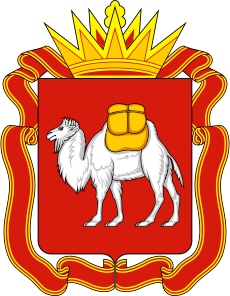 4. Бюджет проекта
Проектный офис Министерства образования и науки Челябинской области
4
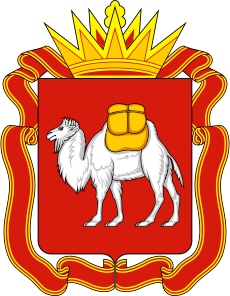 5. Ключевые риски проекта
Проектный офис Министерства образования и науки Челябинской области
5
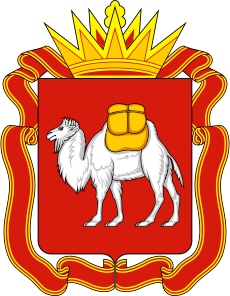 6. Описание проекта
Проектный офис Министерства образования и науки Челябинской области
8
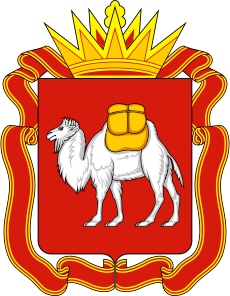 БЛАГОДАРЮ
ЗА ВНИМАНИЕ!
Проектный офис Министерства образования и науки Челябинской области
9